Kentucky AviationEconomic Development Fund &Supplemental Maintenance Fund
Commissioner Todd X. Bloch
Deputy Commissioner Brad Schwandt
State Aviation Engineer Craig Farmer
KYTC DEPARTMENT of AVIATION
Department of Aviation
Promoting economic development through the support of aviation
The Commonwealth’s resource for all aviation issues	
Airport project oversight
Federal and state airport inspections
UAS development
Fleet services
Economic development
STEM/aviation education advocacy
Homeland security 
Airport zoning
KYTC
DEPARTMENT of AVIATION
State airport system
57 public airports
99 private airports
138 private heliports
2 military air facilities
23,392 on-airport jobs 
$1.4 billion payroll for on-airport jobs
KYTC
DEPARTMENT of AVIATION
Kentucky’s public airports
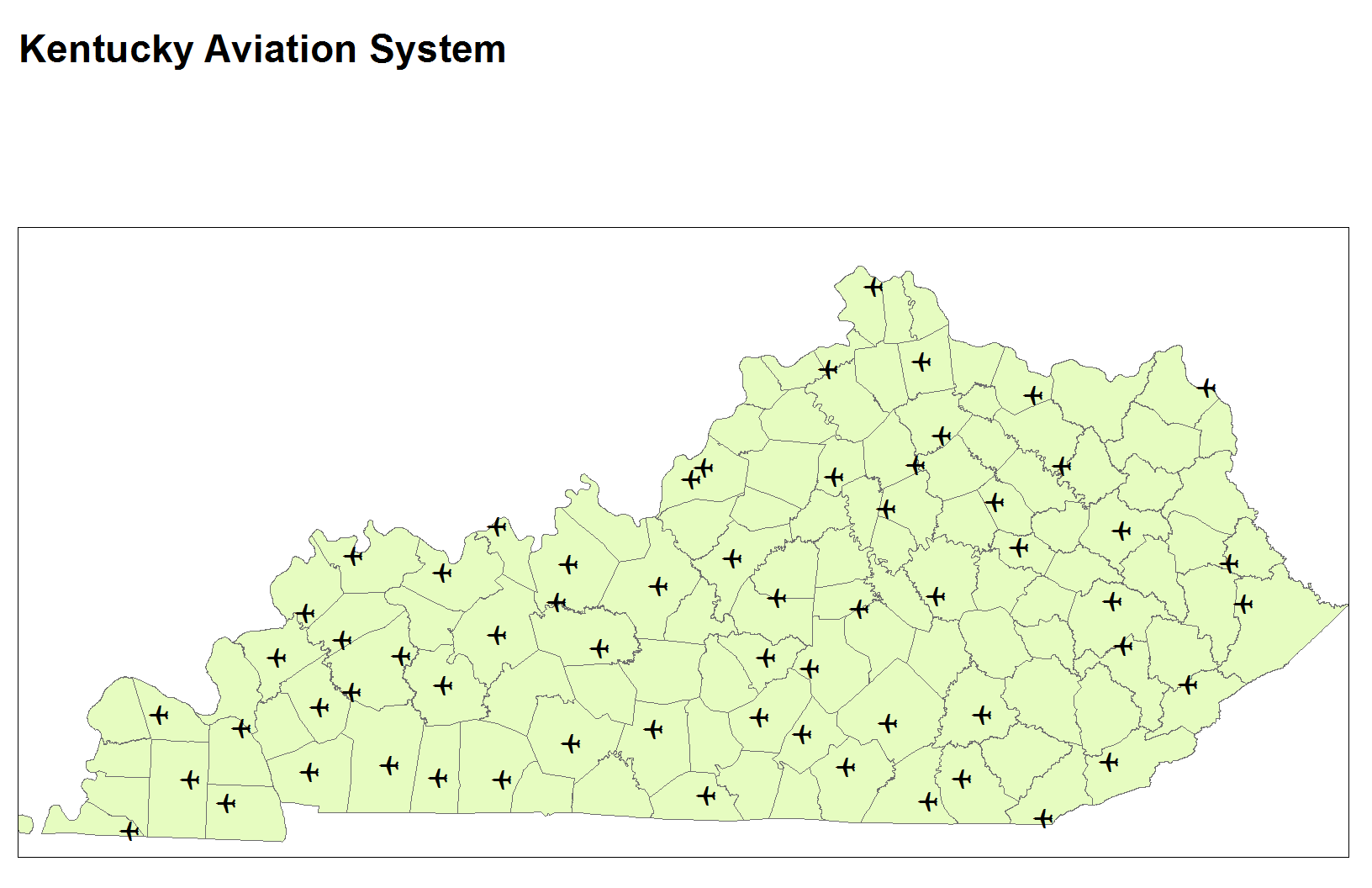 KYTC DEPARTMENT of AVIATION
Airport funding sources
Economic Development – comes from Jet Fuel Tax
Approximately $8,000,000 per year
Used for airport, terminal, and runway improvements
Supports a portion of the local share of federal grants
Airport Maintenance Fund – legislative approved funding
$9,700,000 per year
Specifically targets pavements for runways, taxiways, aprons
FAA funded grants from the Airport Improvement Program (AIP)
Local matching share (city and county). No match is required on state grants.
KYTC
DEPARTMENT of AVIATION
Airport maintenance fund projects FY 2019
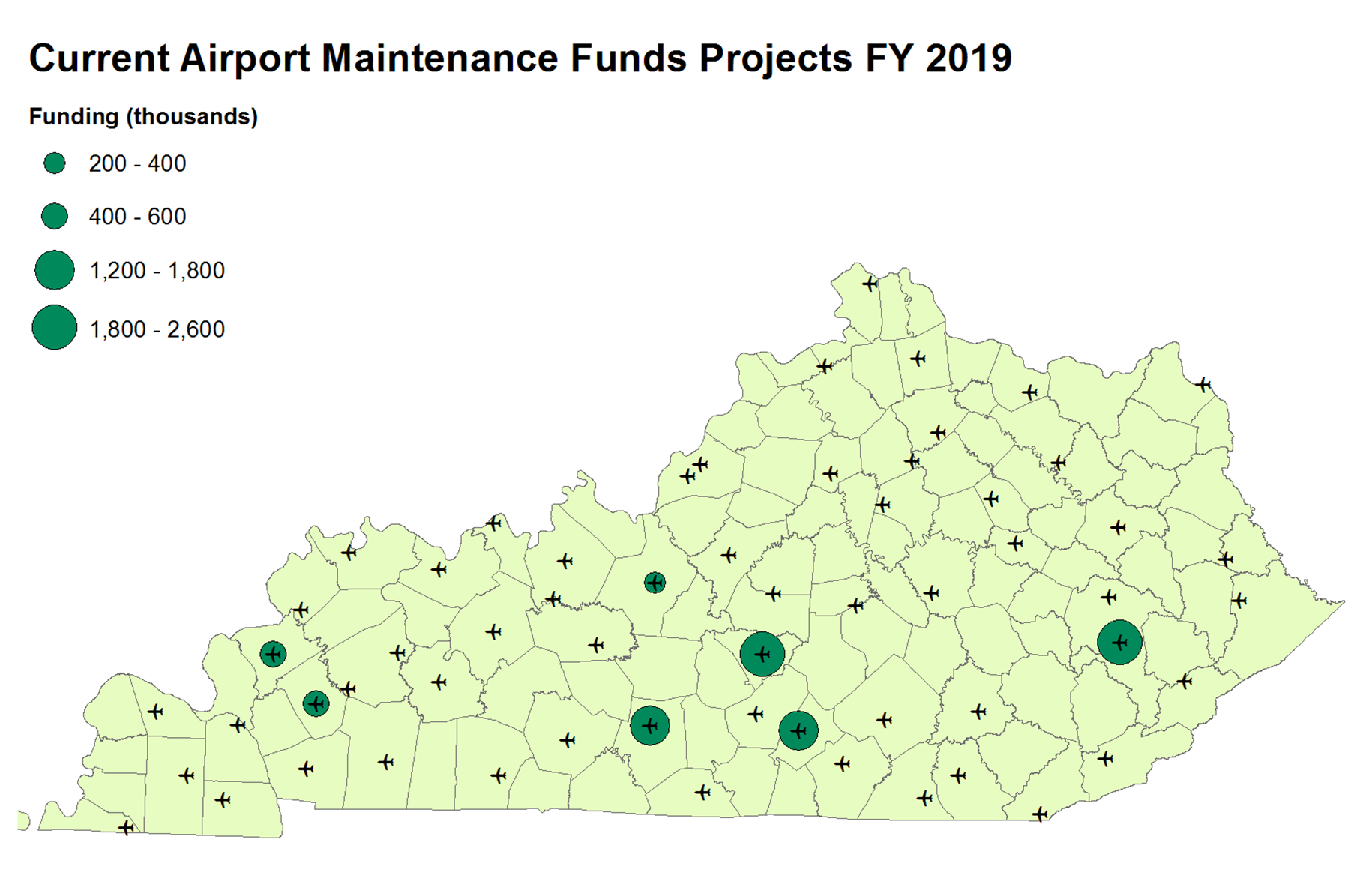 Funding (thousands)
Airport maintenance 
funds: $9,651,414
200 – 400
400 – 600
1,200 – 1,800
1,800 – 2,600
KYTC DEPARTMENT of AVIATION
Airport economic development fund projects FY 2019
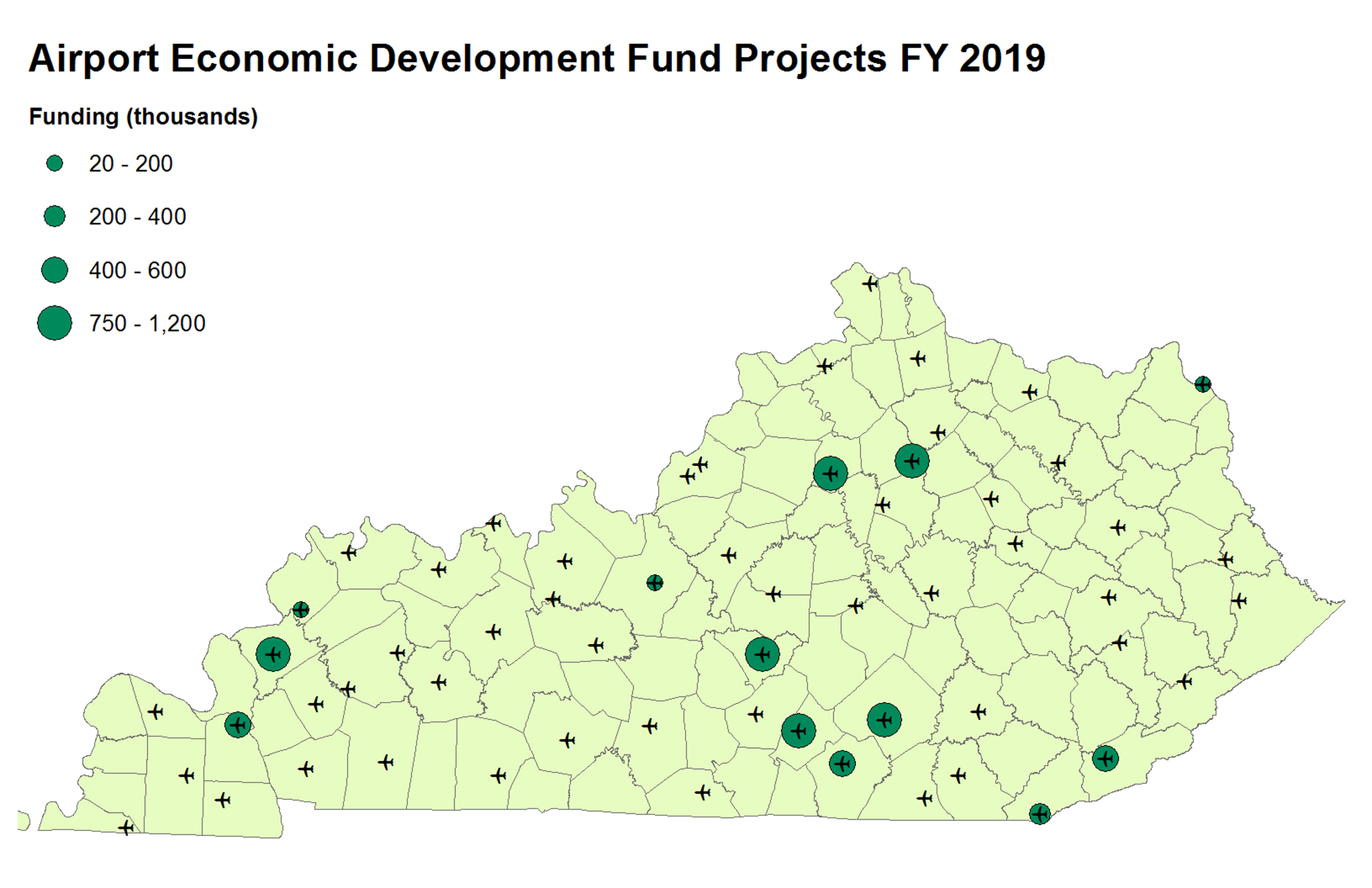 Funding (thousands)
Aviation fuel tax funds: $8,694,000
200 – 200
200 – 400
400 – 600
750 – 1,200
KYTC DEPARTMENT of AVIATION
Proposed airport maintenance fund projects FY 2020
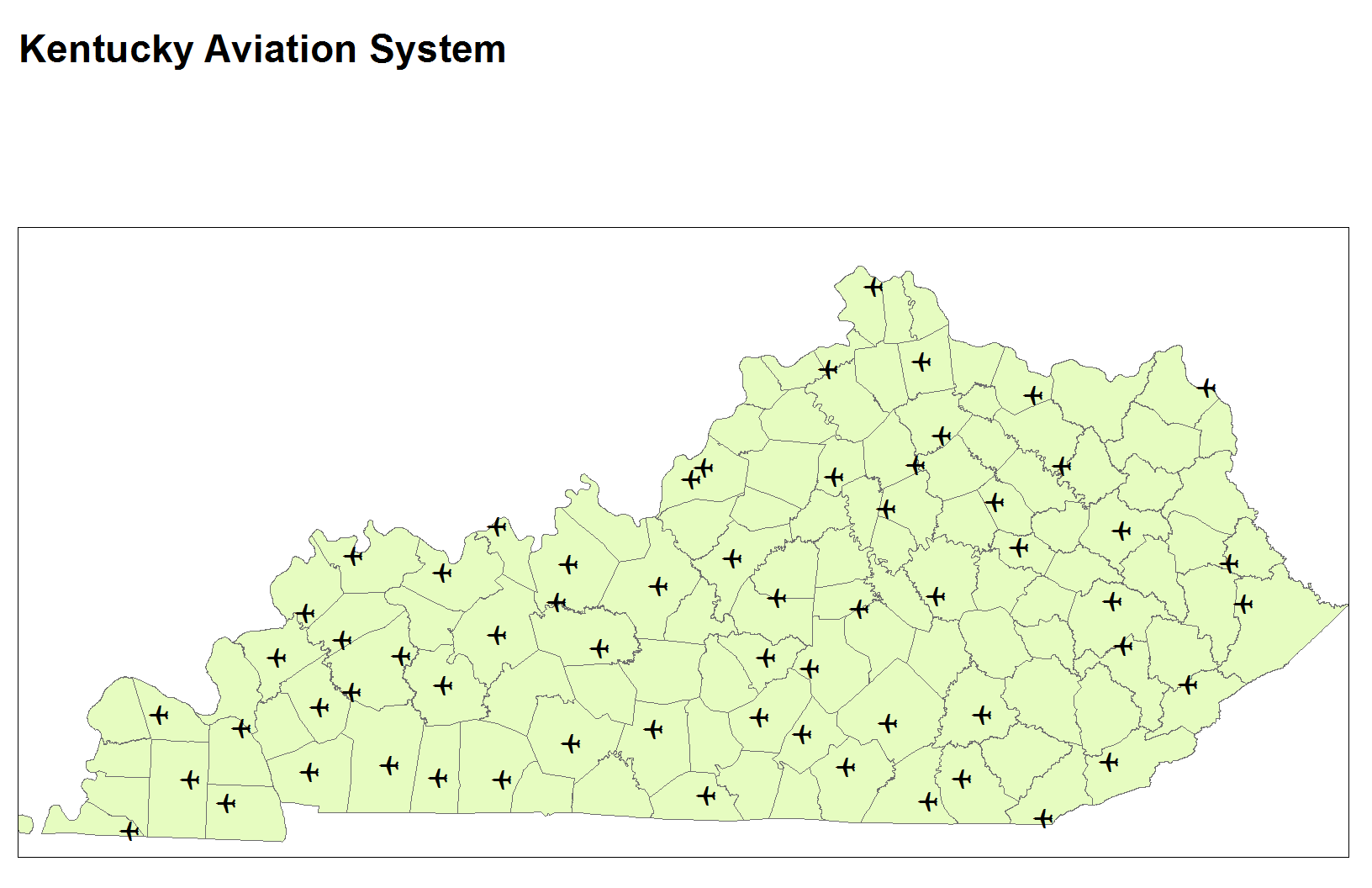 Falmouth
Danville-Boyle Co.
Leitchfield
London-Corbin
Bowling Green
Harlan
Fulton
KYTC DEPARTMENT of AVIATION
Airport economic development fund projects FY 2019
Funding (thousands)
47 combined past and projected projects: $57,086,253
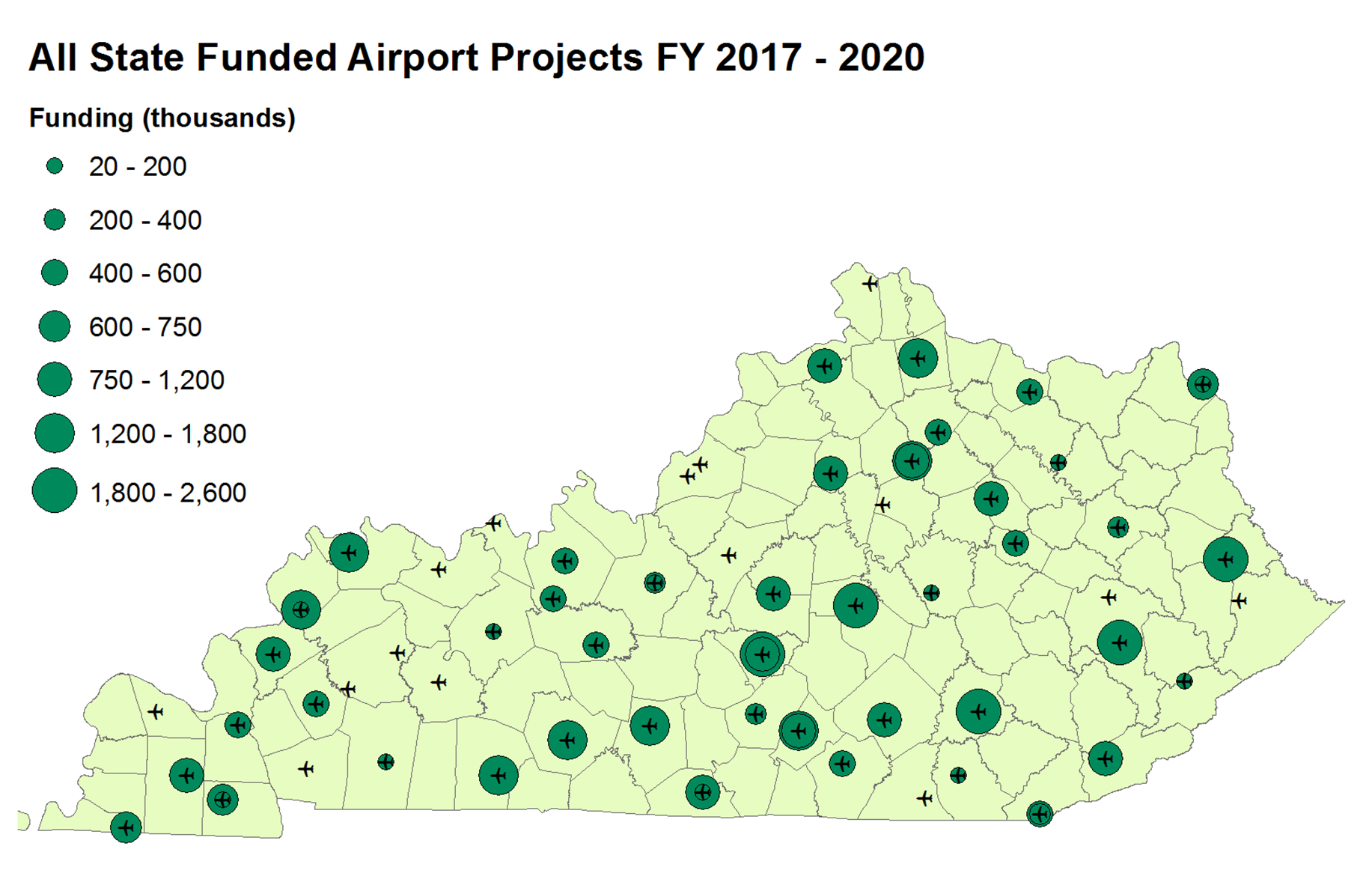 20 – 200
200 – 400
400 – 600
600 – 750
750 – 1,200
1,200 – 1,800
1,800 – 2,600
KYTC DEPARTMENT of AVIATION
Additional FAA airport funding (AIP)
Every FAA Classified Airport in Kentucky receives at least $150,000/year in entitlement funds.
There are 50 classified airports in Kentucky
These funds require a 10% match. The state provides 7.5% of that match.
Kentucky airports can also request additional Federal Discretionary funding based on need and FAA funds available.
The FAA has committed to $36,582,339 in Airport Improvement Funds for Kentucky airport infrastructure over the next year with more possible through discretionary grants.
KYTC
DEPARTMENT of AVIATION
FAA AIP airport funding 2019-2020
Total of $36,582,339 in AIP funds over the next year
KYTC
DEPARTMENT of AVIATION
FAA supplemental funds: Big Sandy - $4.2 million runway safety area and Falmouth - $4.4 million runway reclamation
State airport funded projects summer 2019
KYTC
DEPARTMENT of AVIATION
Recent pavement overlay project in Bardstown
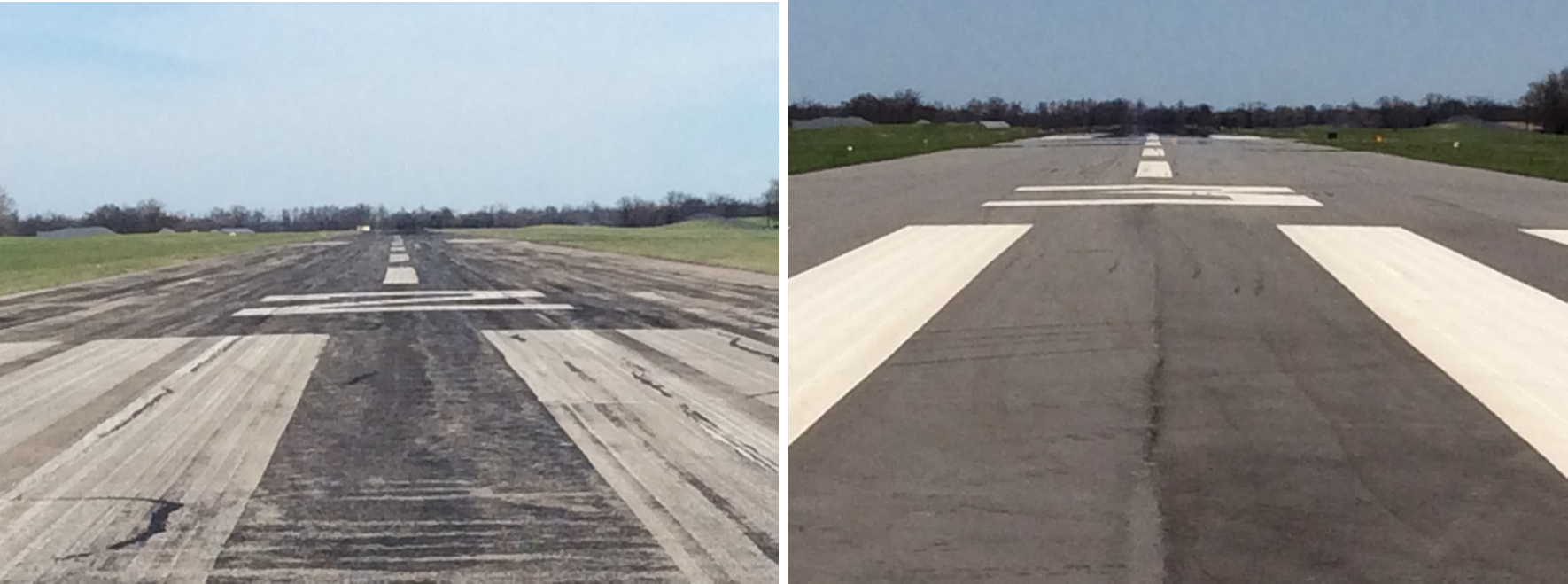 KYTC DEPARTMENT of AVIATION
Continued legislative commitment is essential for:
Saving vital airport infrastructure
A $70 million backlog of deferred pavement maintenance currently exists. Like highways, airport pavement degrades with time and requires continuing maintenance.
Catching up to neighboring states who compete for our aviation activity
Contributing to developing a workforce that is ready for the future
Supporting continued success in economic development
Positive and lasting statewide impact
KYTC
DEPARTMENT of AVIATION
Thank you for your past
 – and continuing – 
support of aviation
KYTC DEPARTMENT of AVIATION